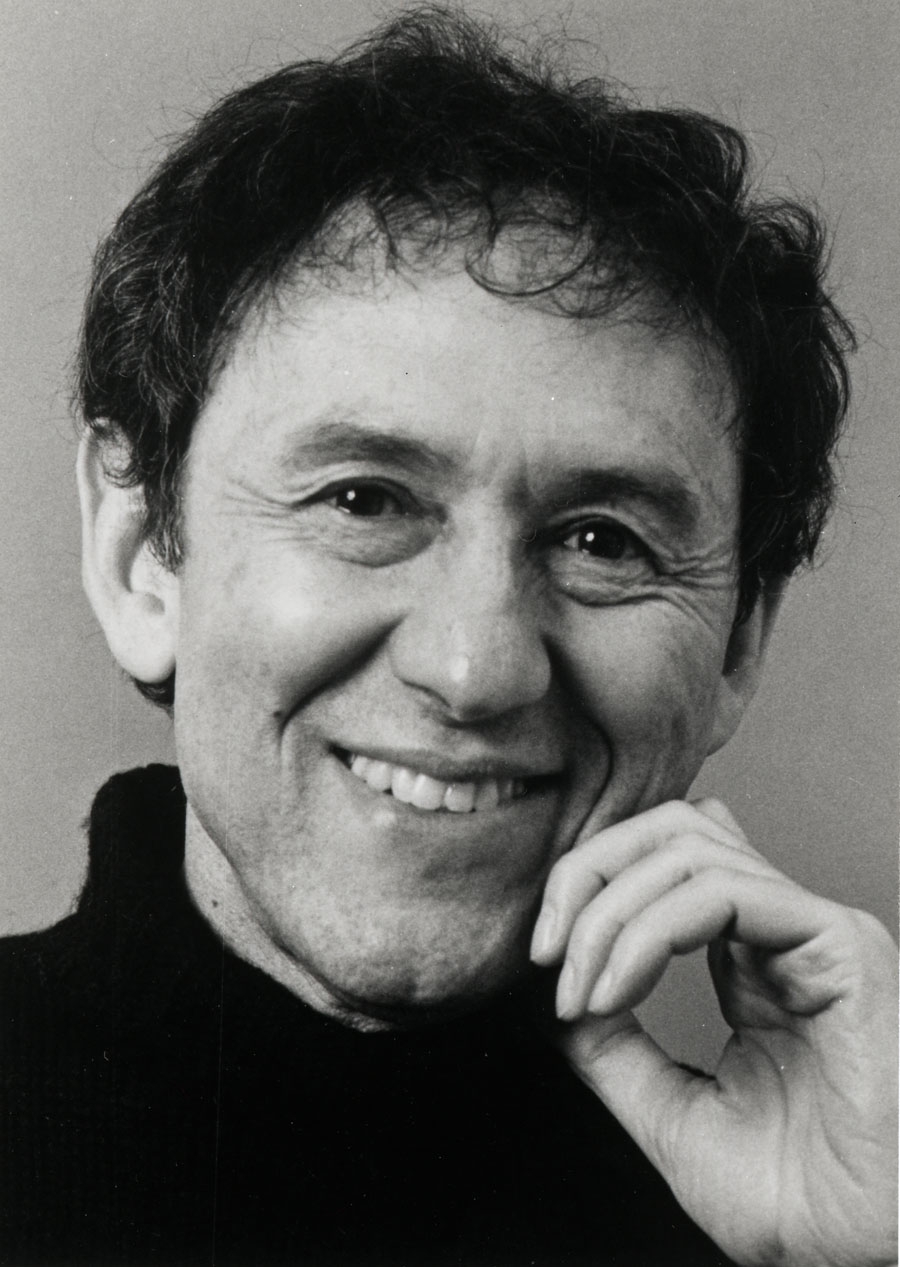 How I Learned Geography
Written by: Uri Shulevitz
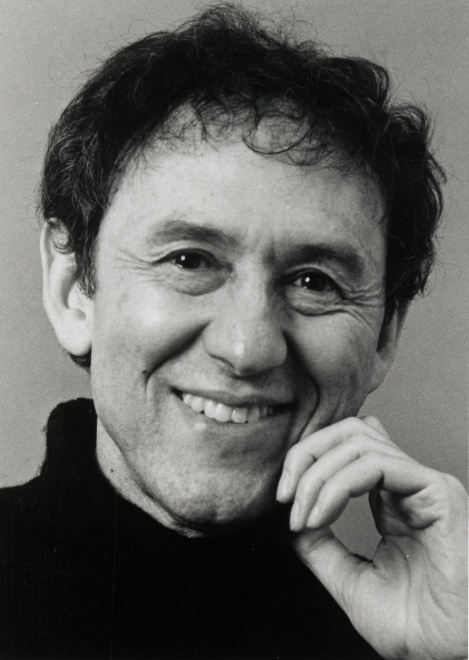 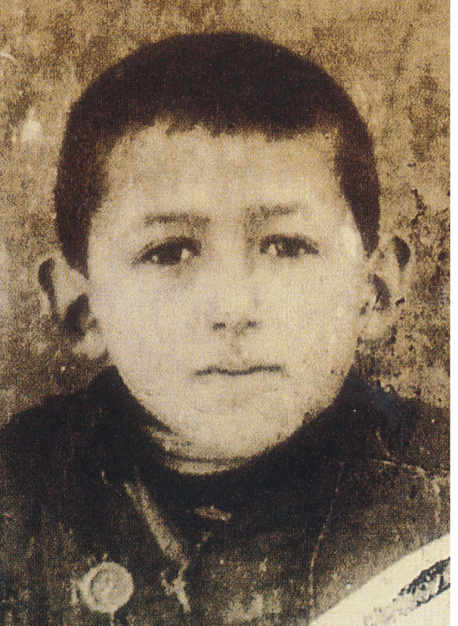 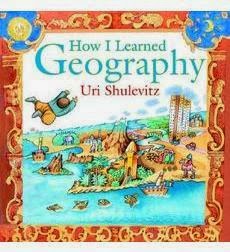 Still alive and living in New York
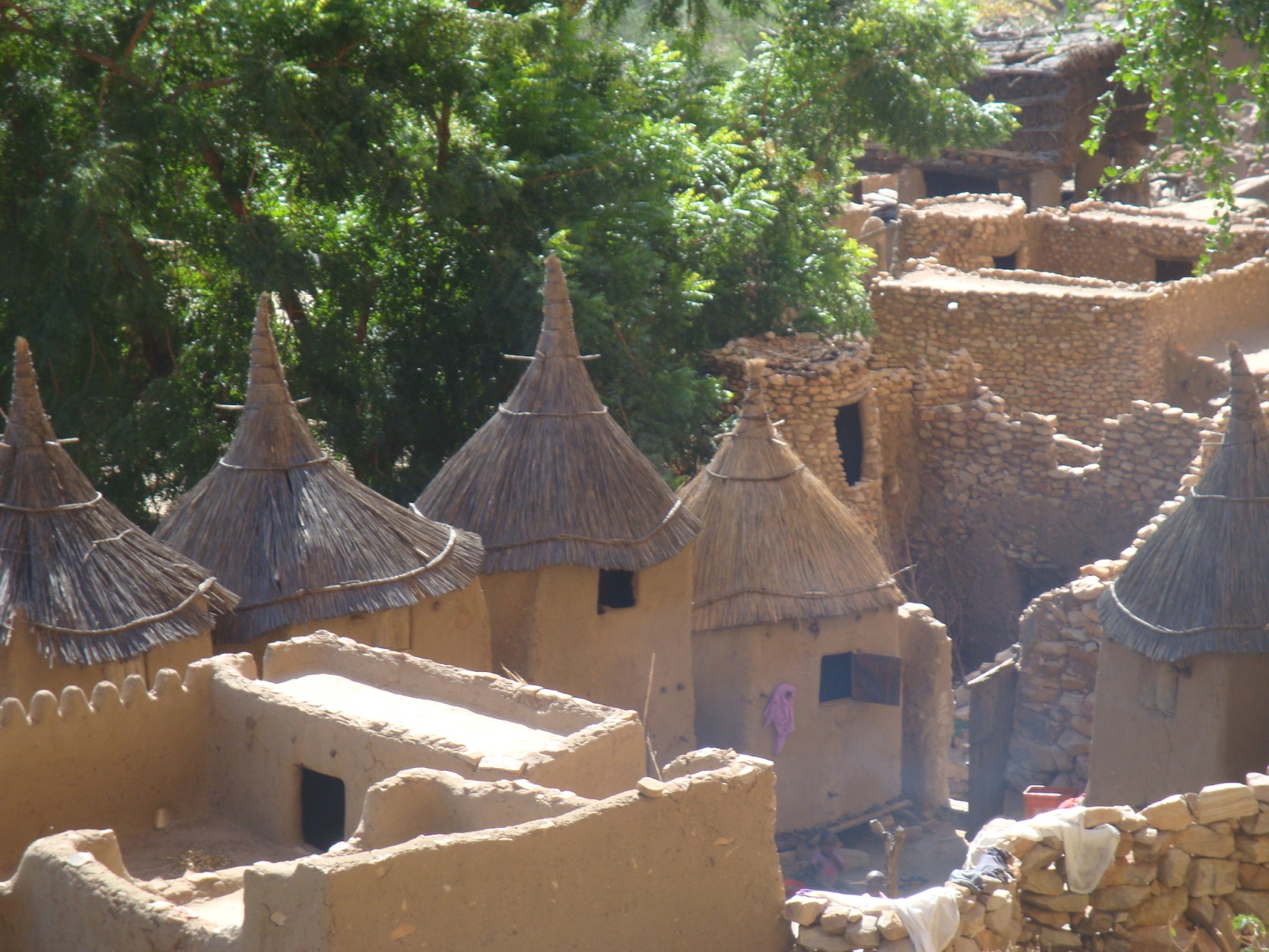 Village of Mud and Straw Homes – Republic of Niger
[Speaker Notes: Continent – Africa    Book page 4 and 5		Continent]
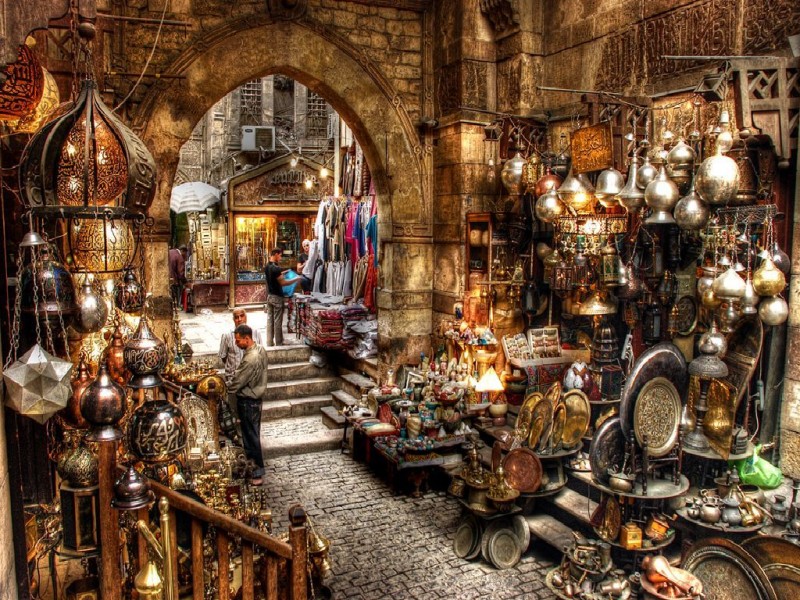 Bazaar
Cairo, Egypt
[Speaker Notes: Continent – Africa           Book page 7 and 8		 Country]
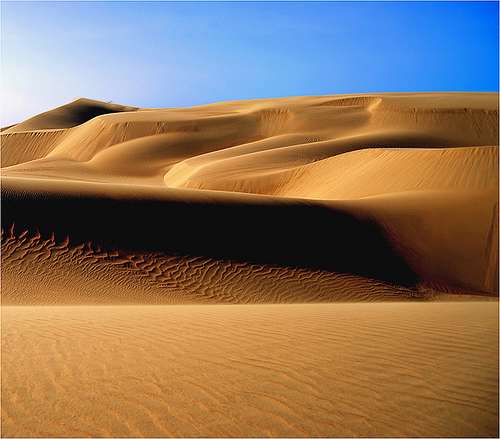 Desert
Venezuela
[Speaker Notes: Continent – South America    Book page 17         Country]
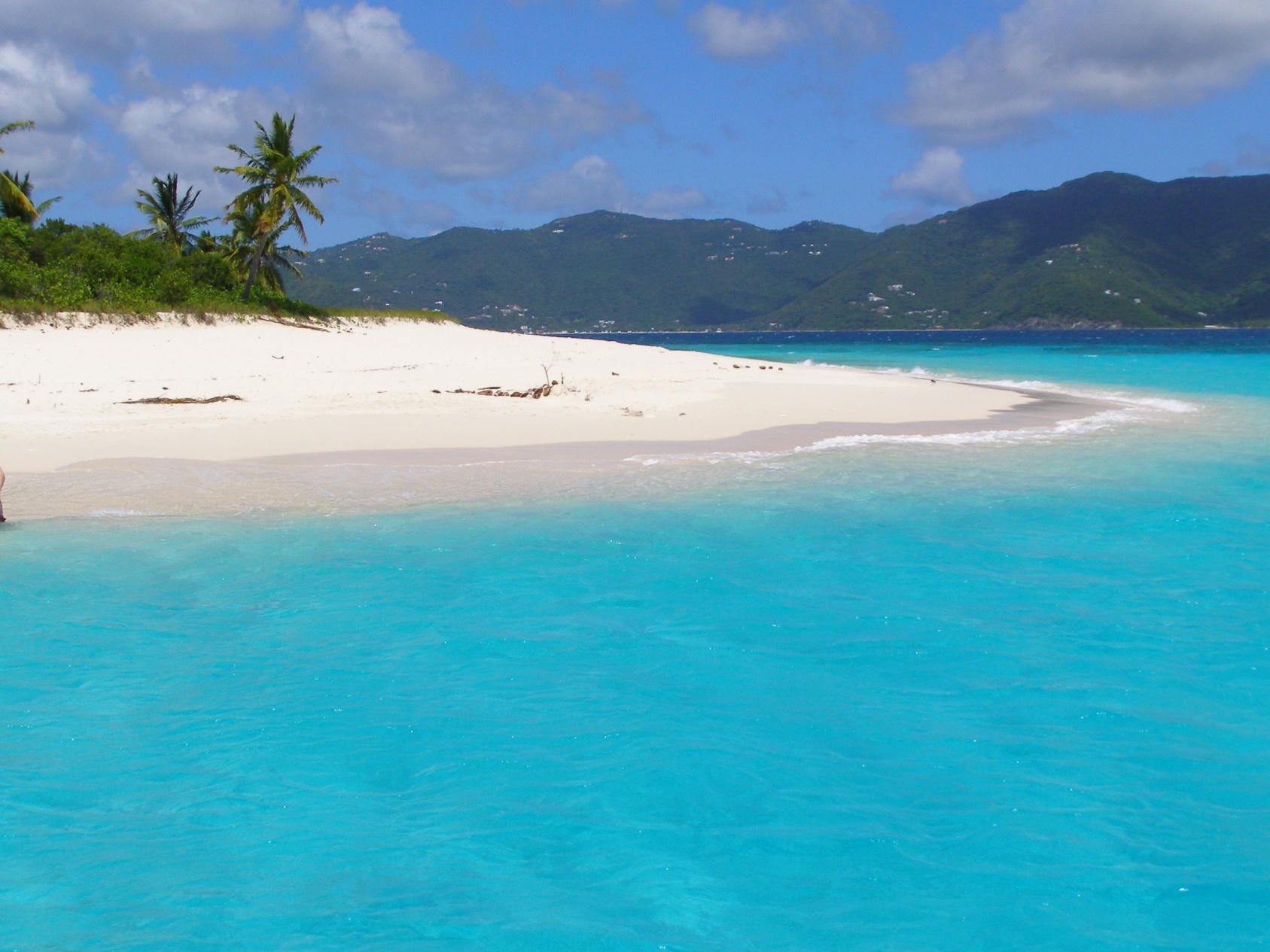 Beach
Caribbean (Bahamas)
[Speaker Notes: Continent- North America   Book page 18                   Country]
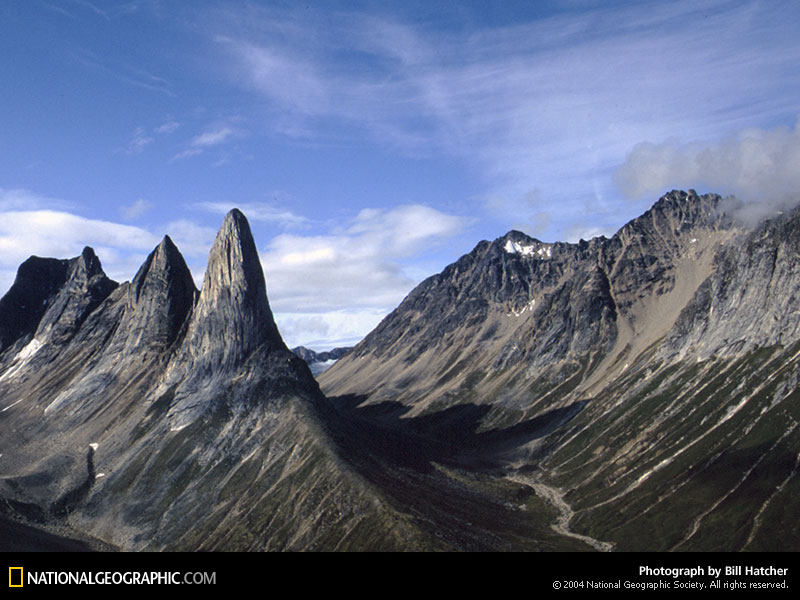 Mountain Range
Alaska
[Speaker Notes: Continent – North America   Book page 19 and 20          State]
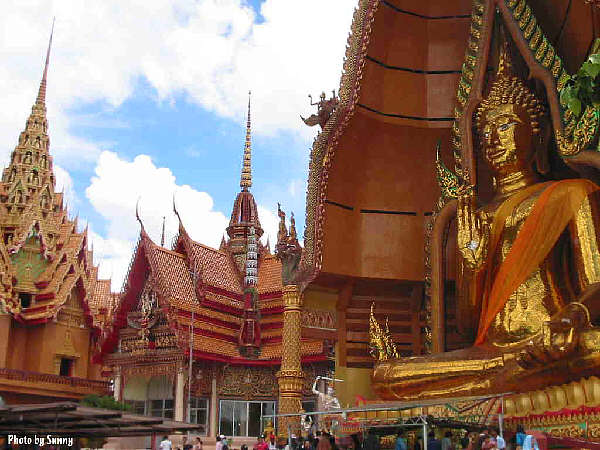 Temple
Thailand
[Speaker Notes: Continent –  Asia   Book page # 21 and 22         Country]
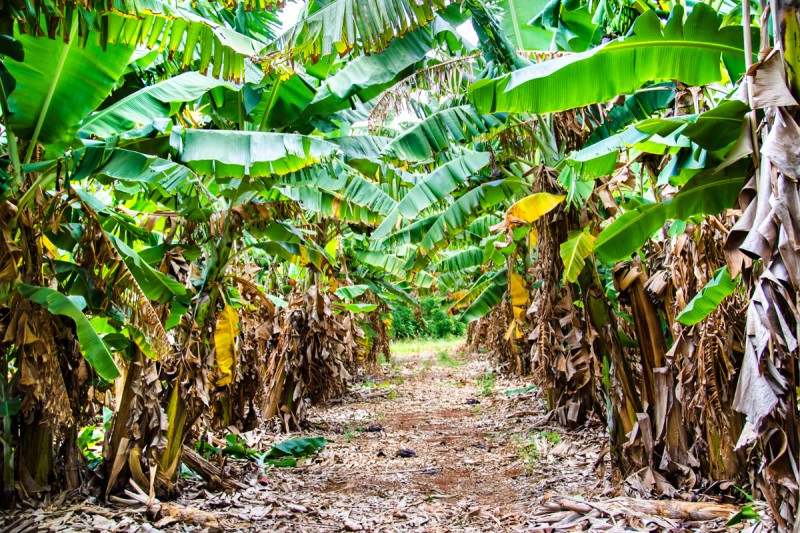 Fruit Groves
Hawaii
[Speaker Notes: Continent – North America          Book page 23           State]
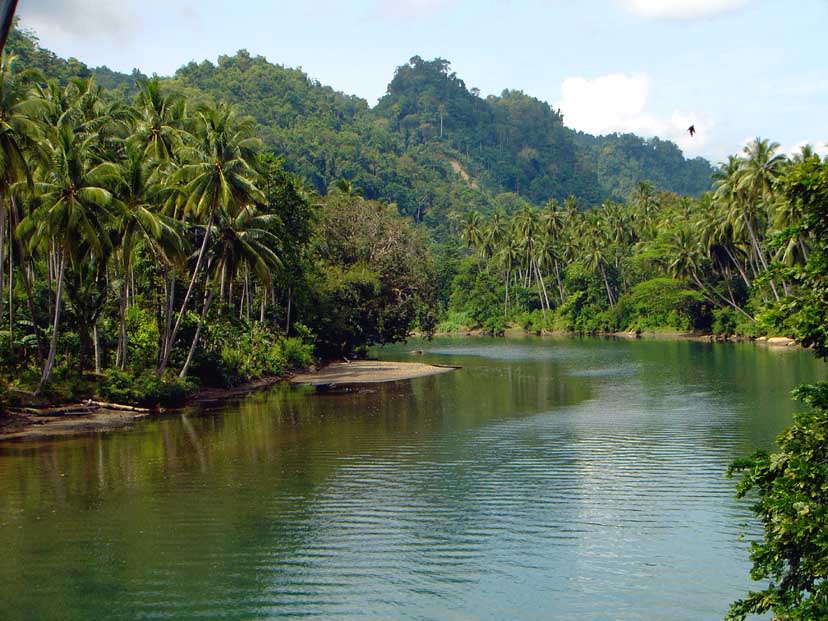 Palm Trees and Fresh Water
Indonesia
[Speaker Notes: Continent – Asia              Book page 24          Country]
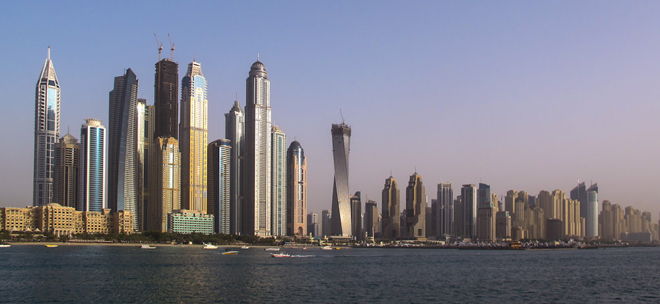 Skyscrapers 
Dubai
[Speaker Notes: Continent – Asia   Book page 25-26      City]
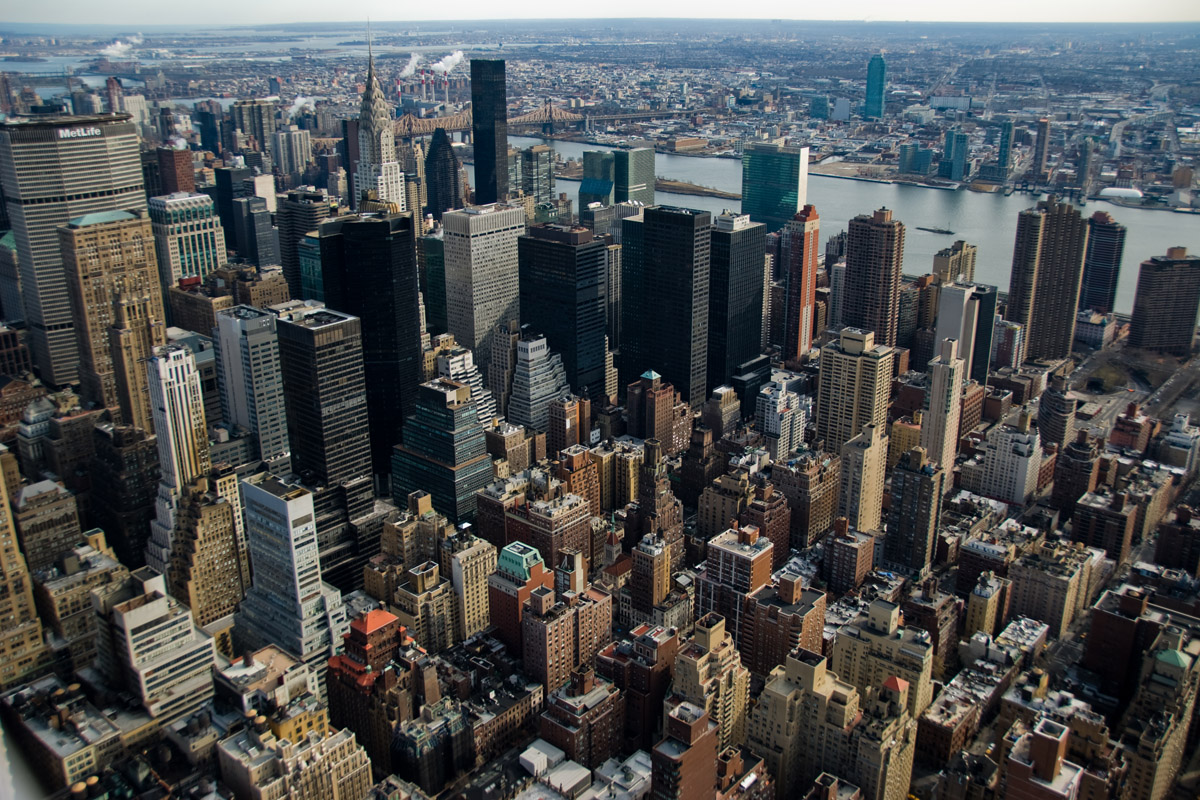 Skyscrapers
New York City
[Speaker Notes: Continent – North America   Book page 25 and 26    City]
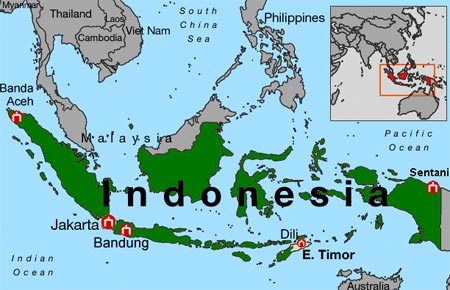 Where, Oh Where is Indonesia?
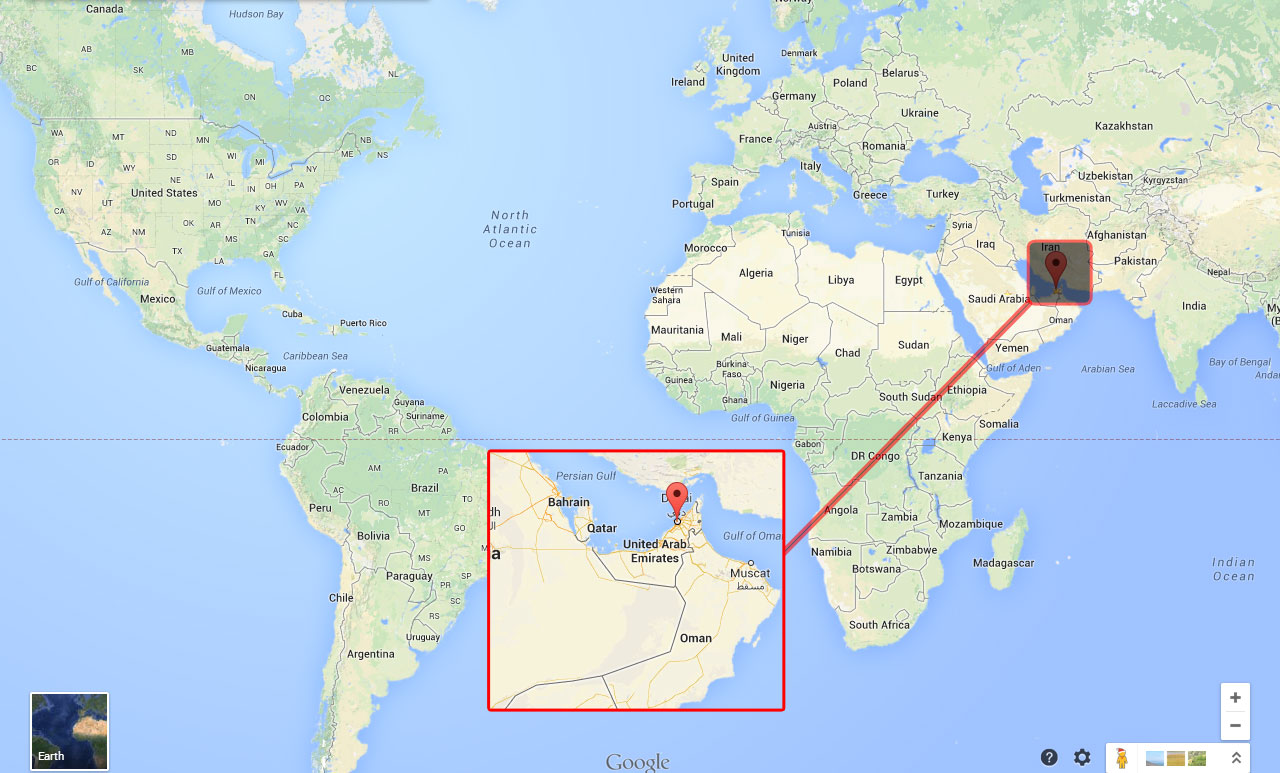 Where exactly is Dubai?
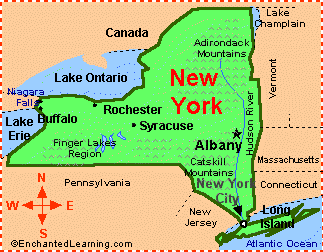 Where is New York City?
Review
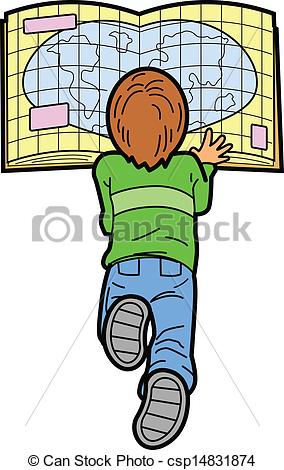 I am going to call out each of the 10 places studied in this lesson and I want you to point to that place on the map.
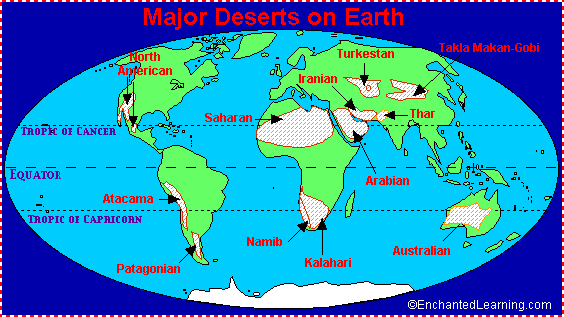 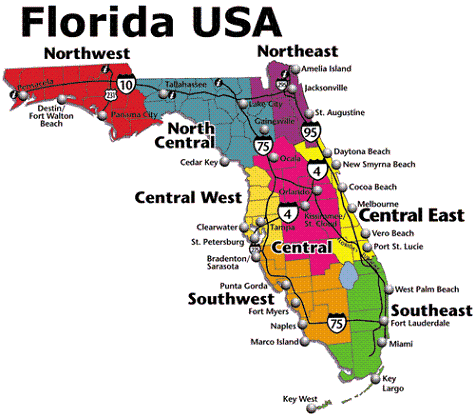 Is there a map to show where temples are located.
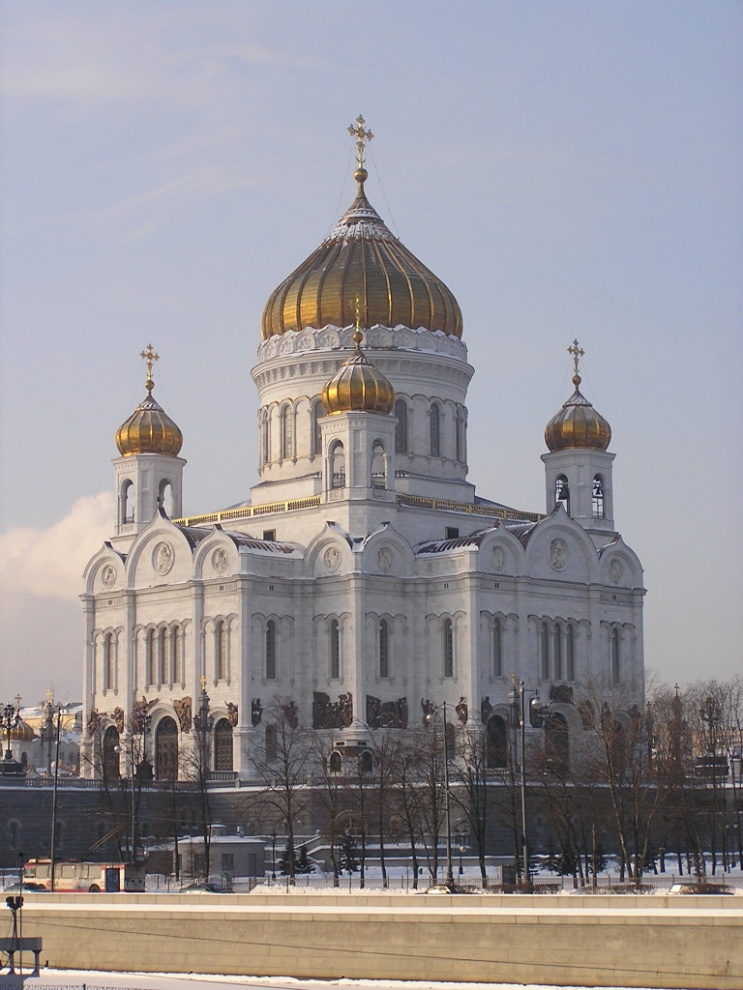 http://www.ldschurchtemples.com/maps/unitedstates/
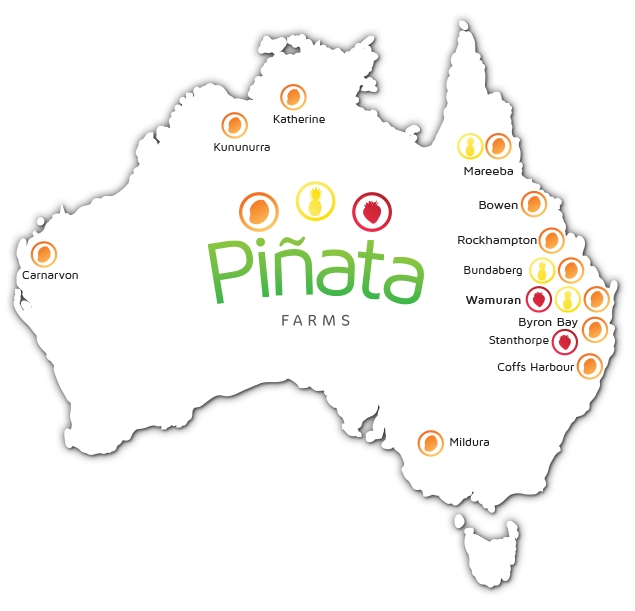 http://www.pinata.com.au/our-farms